МУНИЦИПАЛЬНОЕ БЮДЖЕТНОЕ УЧРЕЖДЕНИЕ ДОПОЛНИТЕЛЬНОГО ОБРАЗОВАНИЯ ГОРОДСКОГО ОКРУГА «ГОРОД Архангельск»Спортивная школа олимпийского резерва имени Соколова льва Константиновича
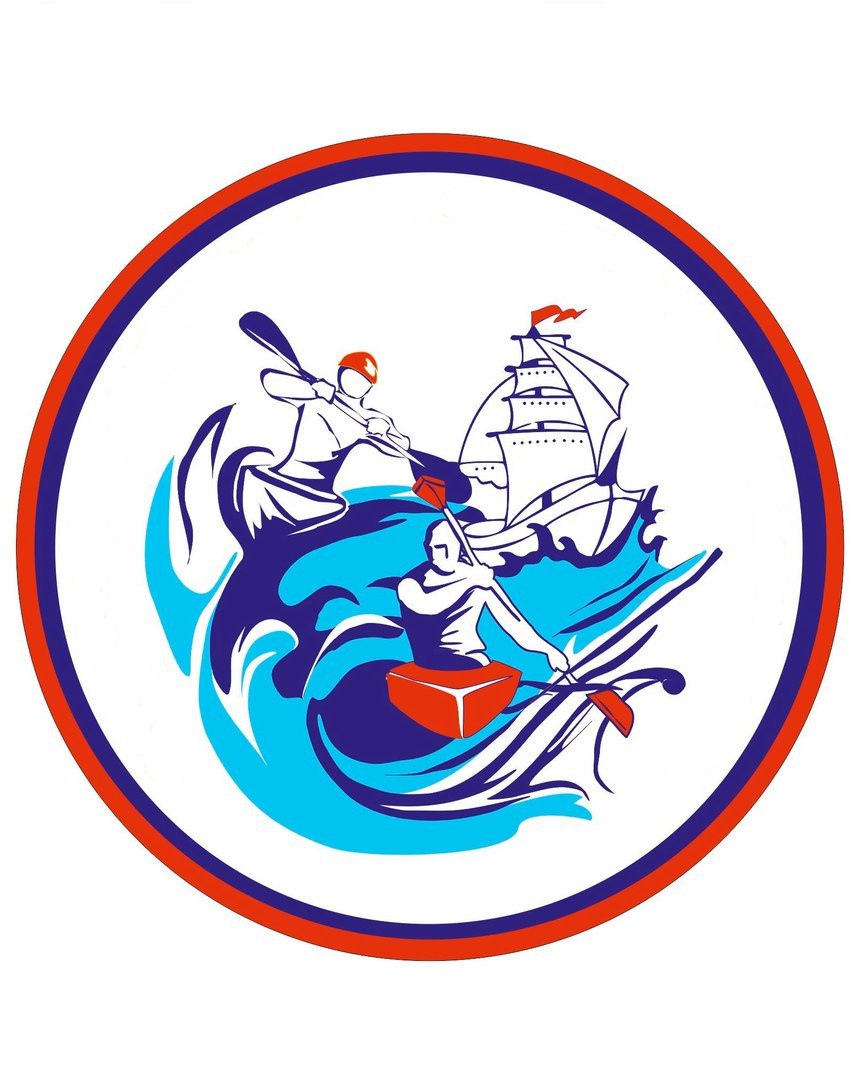 Межличностное общение 
как воспитательная проблема 
в группах спортивной подготовки 
по гребле на байдарках
Презентацию подготовила:
Тренер-преподаватель отделения гребли на байдарках и каноэ МБУ ДО СШОР им. Соколова Л.К.
Подольская Мария Сергеевна
Щеголихин Андрей Анатольевич
Архангельск, 2023 г.
Межличностное общение
Межличностное общение – это взаимодействие индивида с другими индивидами. Межличностное общение отмечается неизбежностью, а также закономерностью возникновения в различных реальных группах.
Гребля на байдарках-
представляет собой динамическую работу циклического характера. Отличительной особенностью гребли является то, что все движения гребца производятся на неустойчивой опоре, сидя (в байдарке) или стоя на одном колене (в каноэ). Весло в байдарке и каноэ не имеет жесткого соединения с лодкой – уключины. Это значительно усложняет координацию движений, поэтому для овладения сложным двигательным навыком необходимо иметь высокий уровень развития координационных способностей.
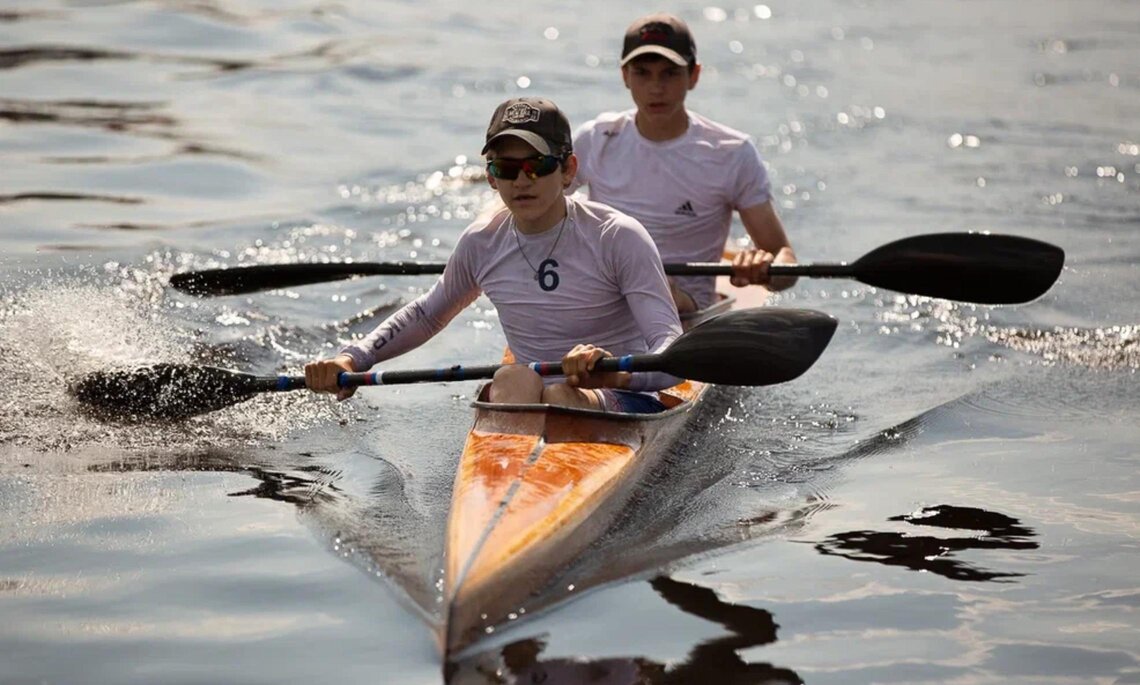 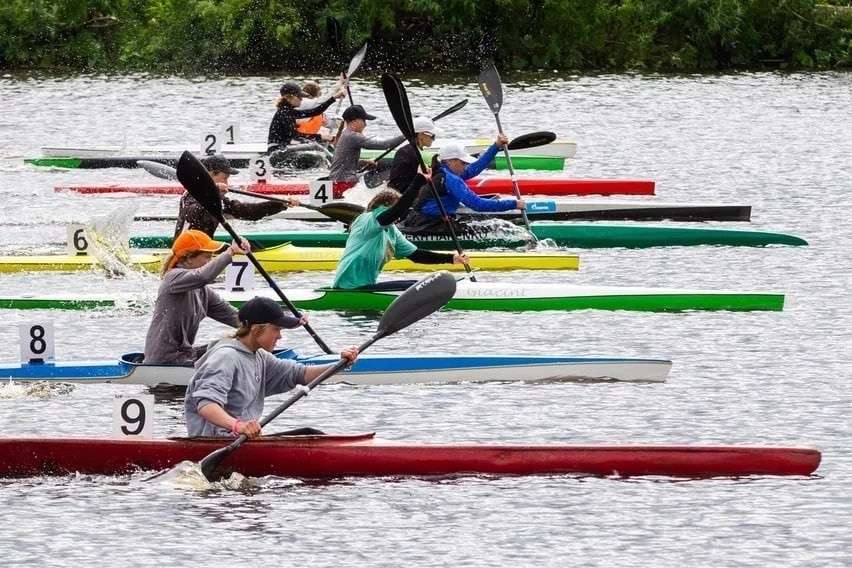 Особенности гребли на байдарках  в Архангельской области
Гребля в Архангельской области характеризуется:
 Короткий основной сезон
Неблагоприятные погодные условия для обучения
Малоизвестность вида спорта в регионе
Более длительный период обучения основному навыку (гребля в байдарке)
Группы ребят
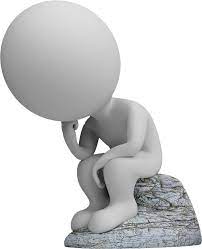 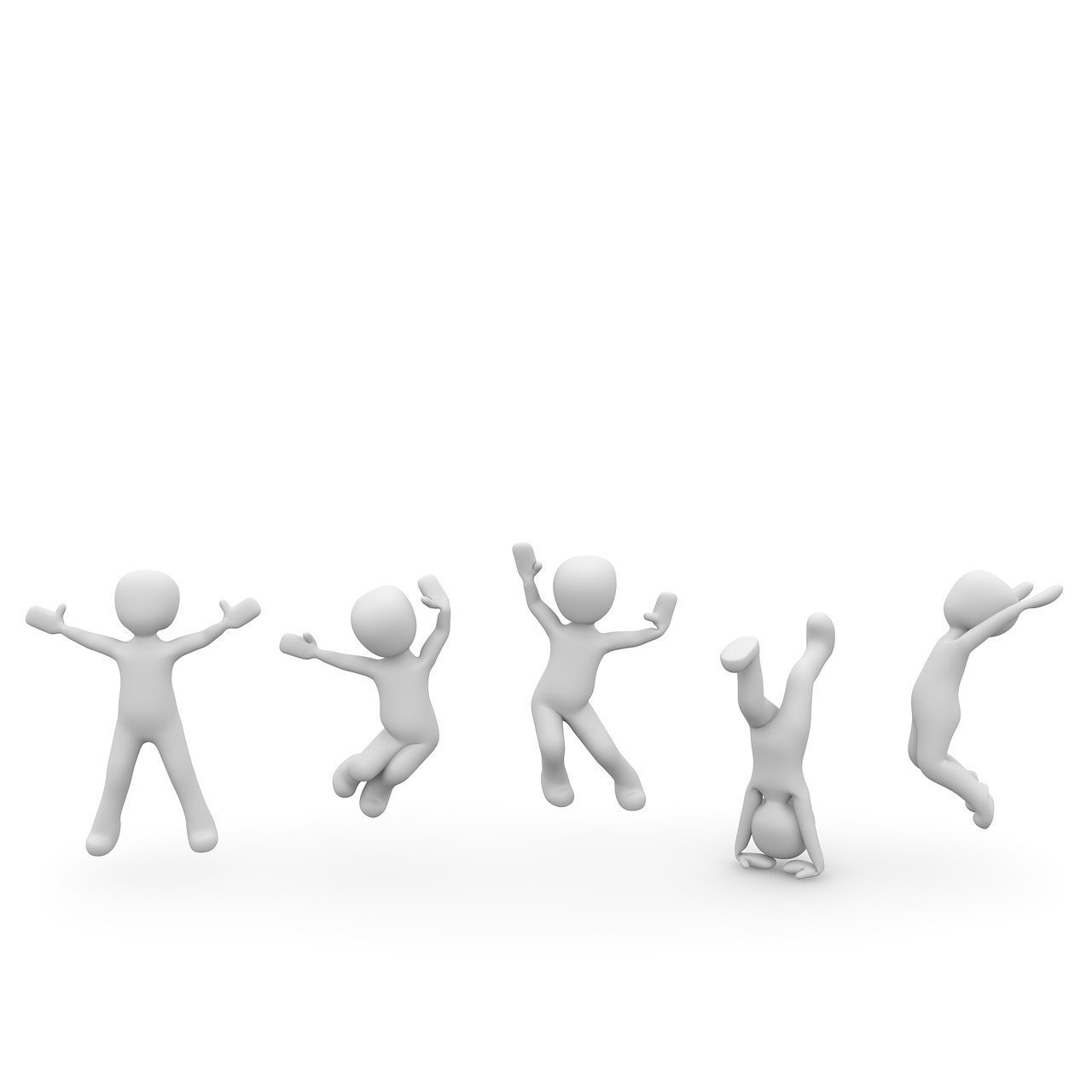 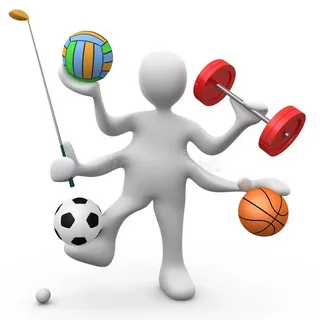 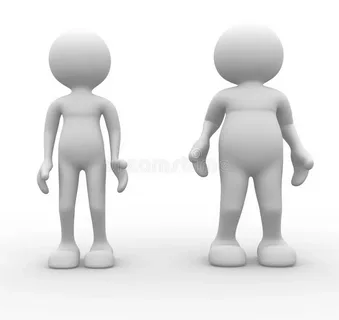 Проблема
Межличностного общения
в группах спортивной подготовки 
по гребле на байдарках
Актуальность
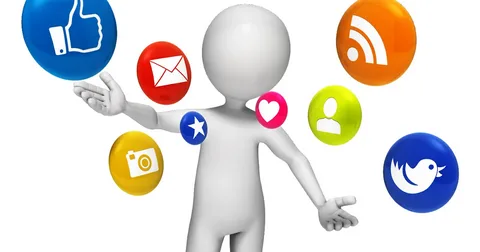 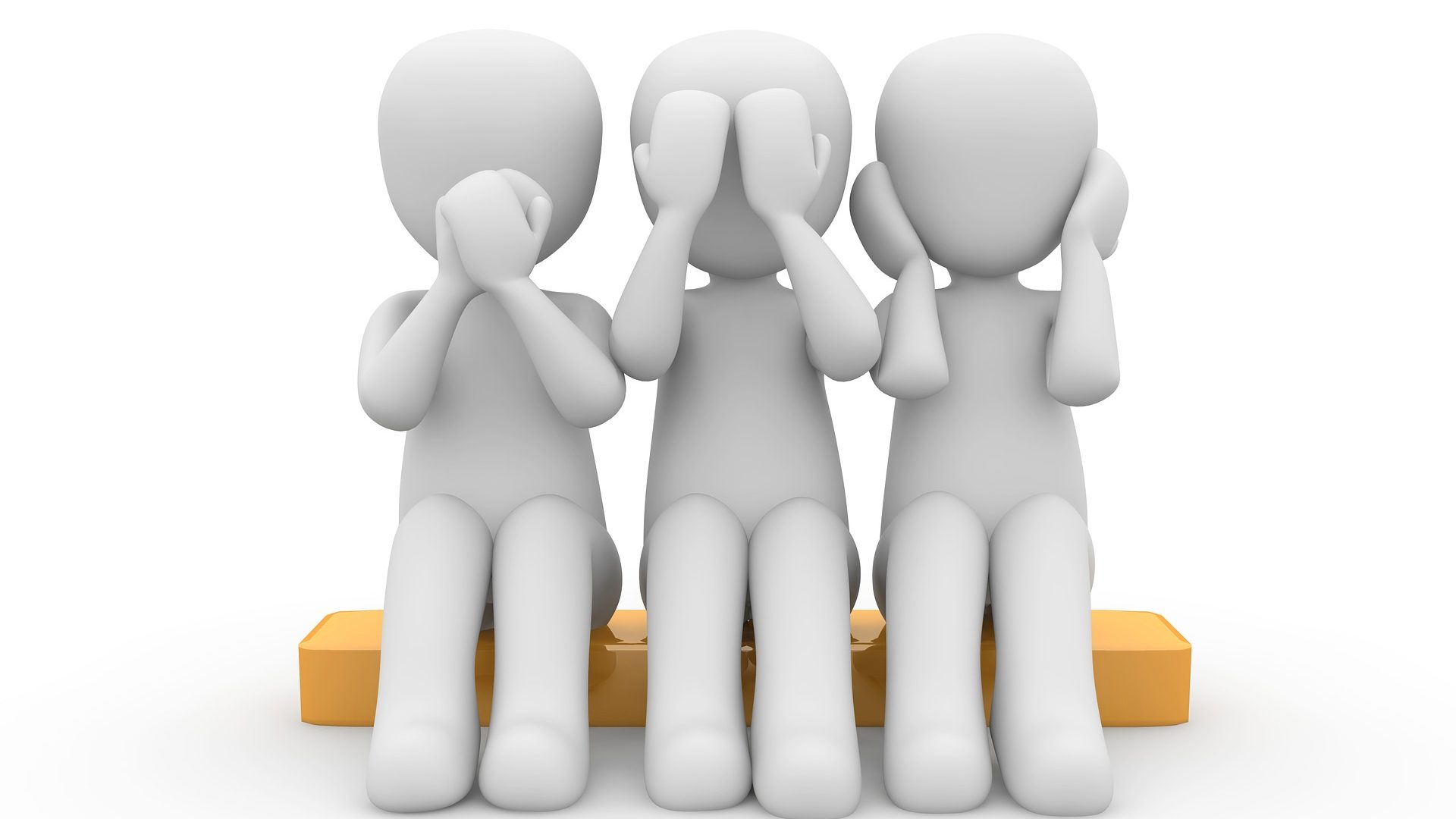 ИГРА В ПИОНЕРБОЛкак способ решения проблемы межличностного общения
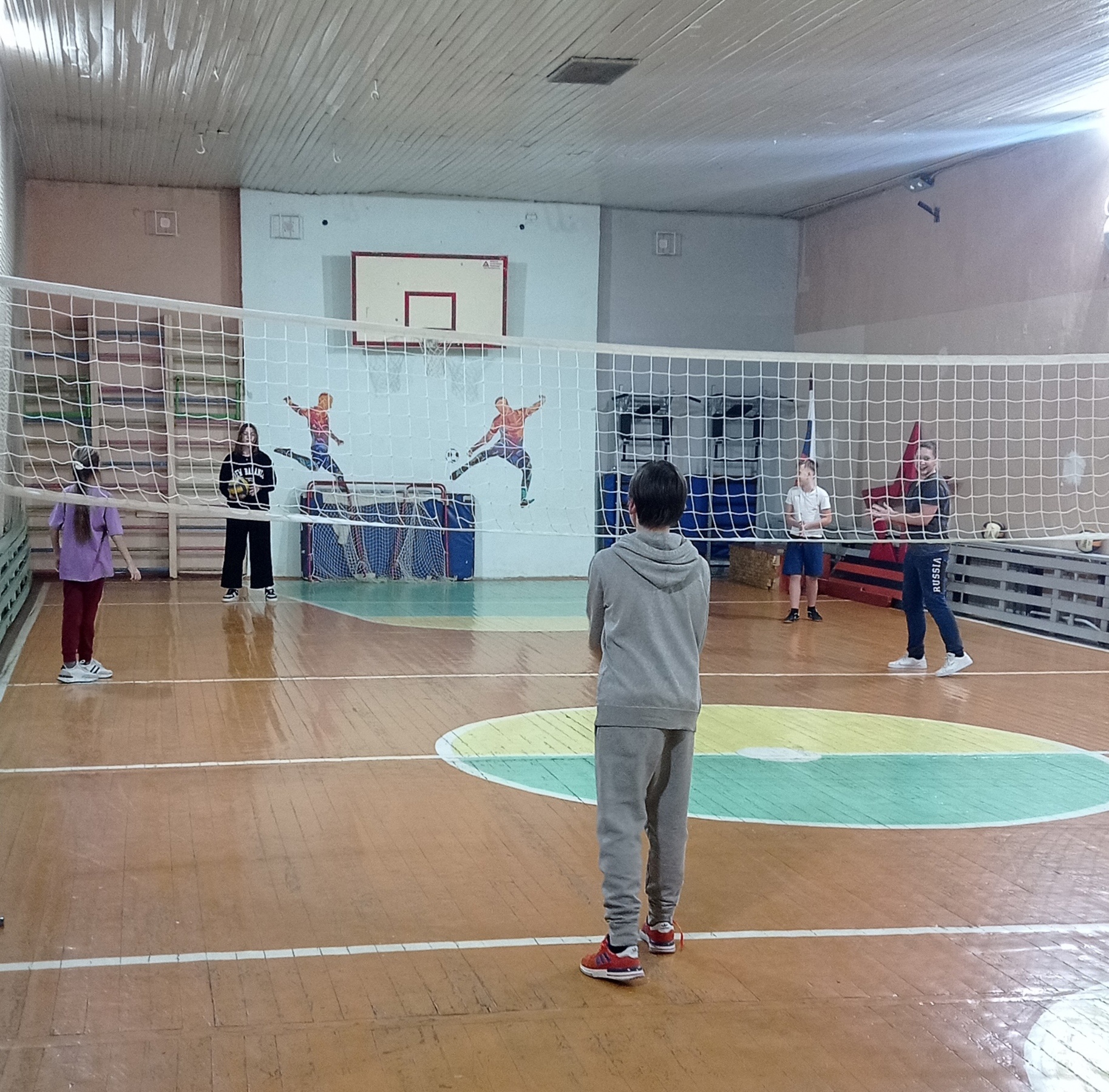 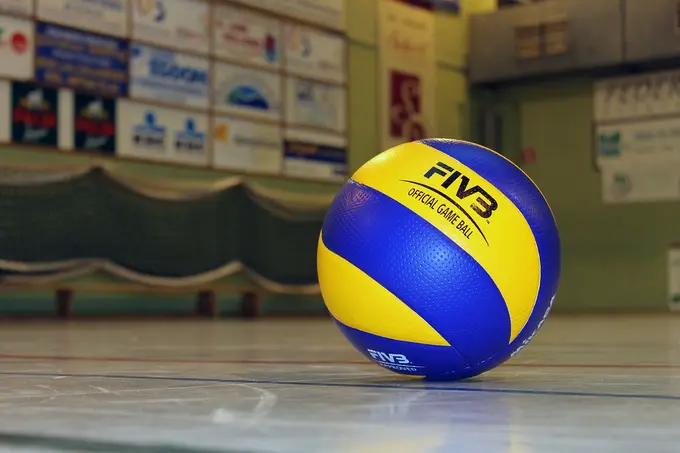 Упрощенные правила
Три передачи ( паса) и более
Игра до 21 очка
Мяч к туловищу  прижимать можно
Количество шагов более 3
Касание мяча вдвоем
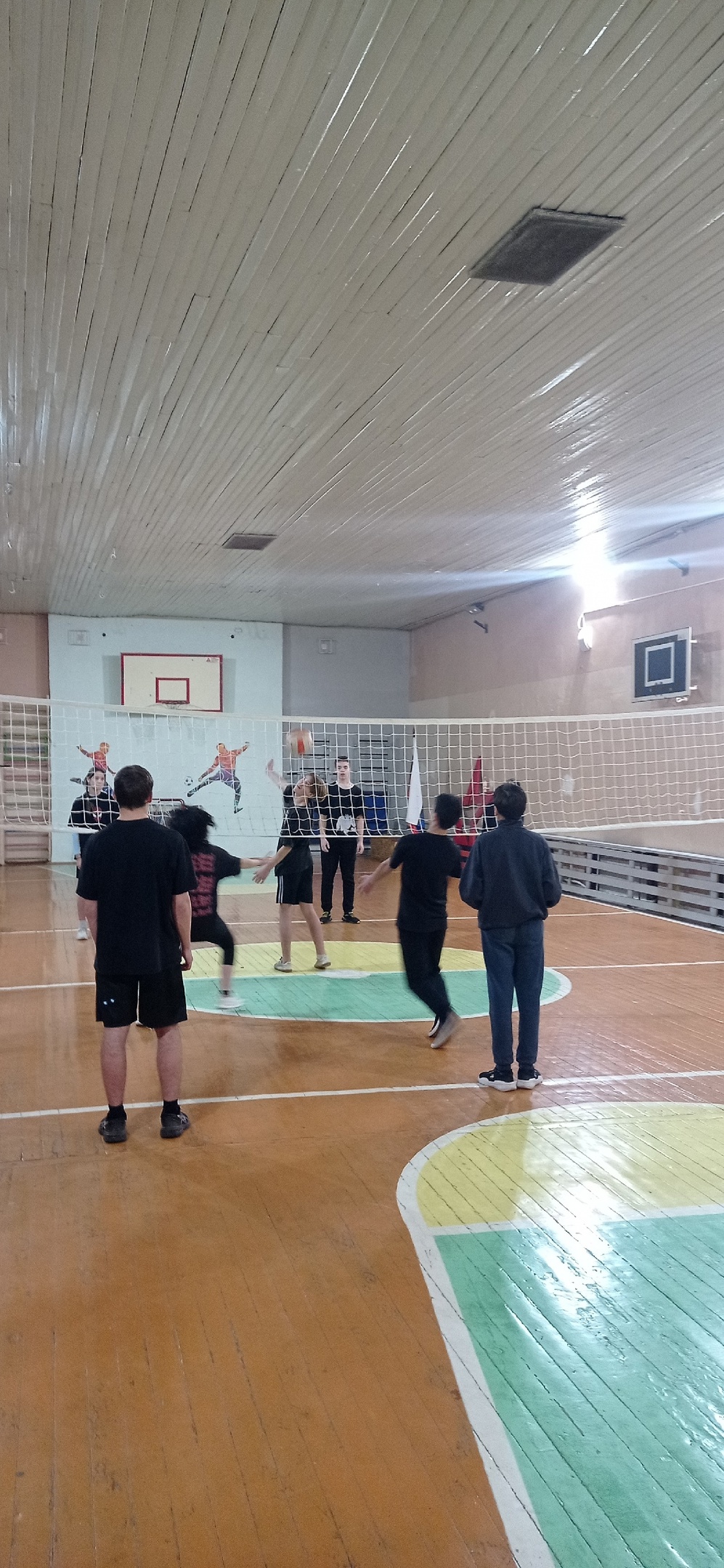 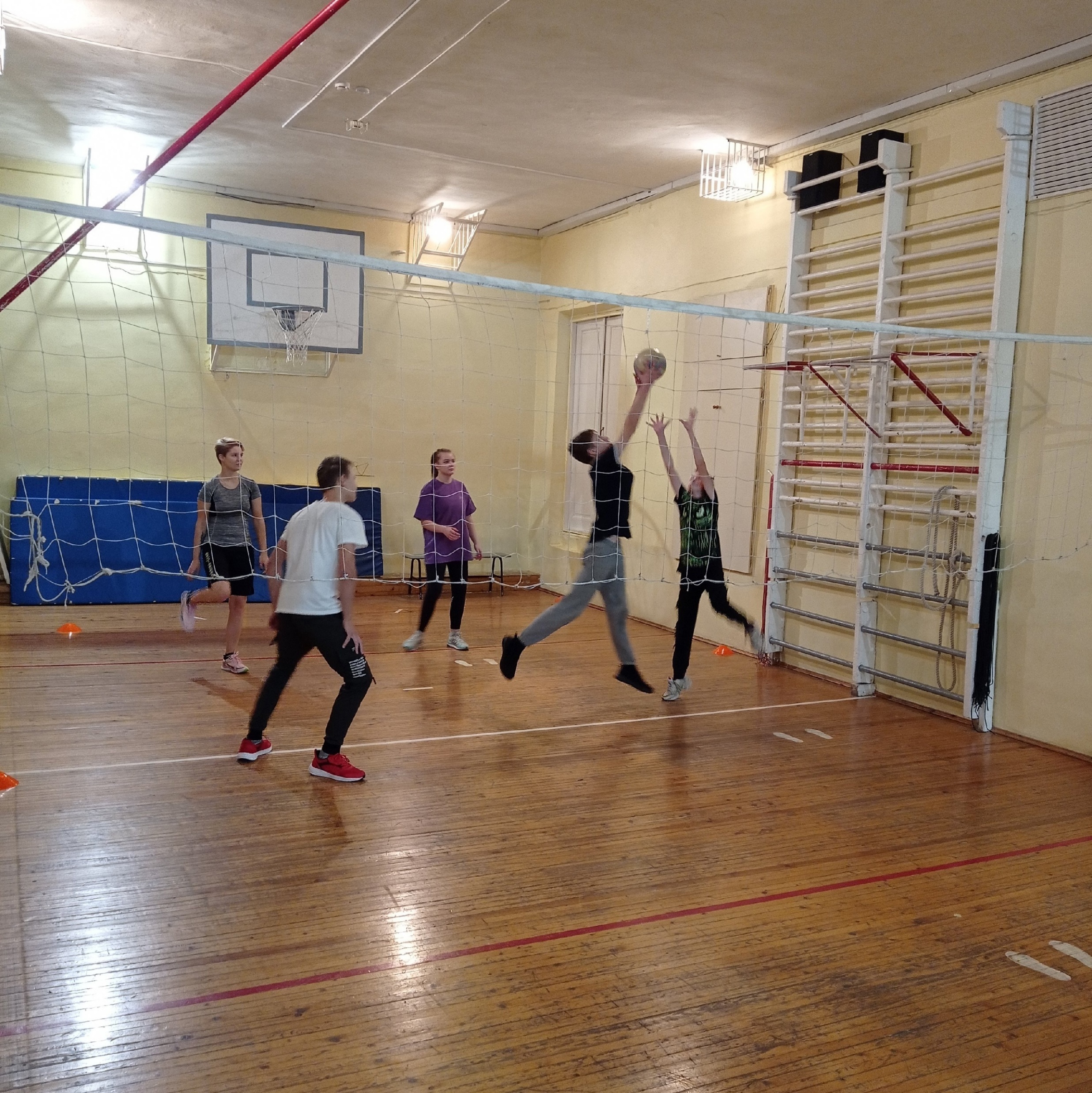 .
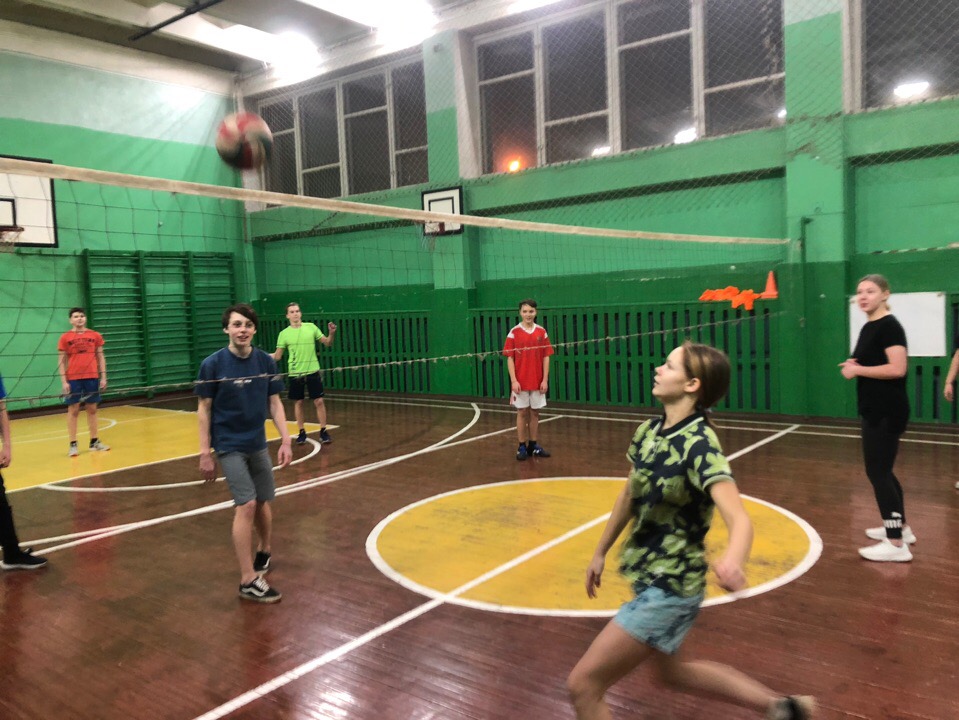 МУНИЦИПАЛЬНОЕ БЮДЖЕТНОЕ УЧРЕЖДЕНИЕ ДОПОЛНИТЕЛЬНОГО ОБРАЗОВАНИЯ ГОРОДСКОГО ОКРУГА «ГОРОД Архангельск»Спортивная школа олимпийского резерва имени Соколова льва Константиновича
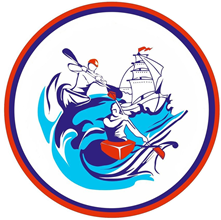 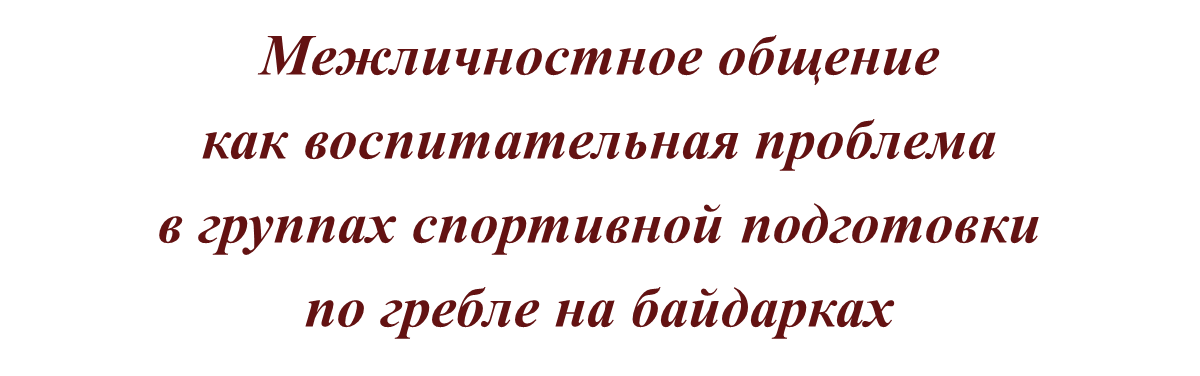 Презентацию подготовила:
Тренер-преподаватель отделения гребли на байдарках и каноэ МБУ ДО СШОР им. Соколова Л.К.
Подольская Мария Сергеевна
Щеголихин Андрей Анатольевич
Архангельск, 2023 г.